Primary Palliative Care Education   Serious Illness Communication (Part 2)
Serious Illness Communication (Part 2).  Property of UC Regents, B. Calton, B. Sumser, N. Saks, T. Reid, N. Shepard-Lopez
1
[Speaker Notes: SLIDES 1-3: 2 MINUTES]
Module Objectives
Review key communication skills introduced last session.

Explore how capacities impact your communication with seriously ill patients. 

Participate in role play exercises to reinforce and try new skills.
Serious Illness Communication (Part 2).  Property of UC Regents, B. Calton, B. Sumser, N. Saks, T. Reid, N. Shepard-Lopez
2
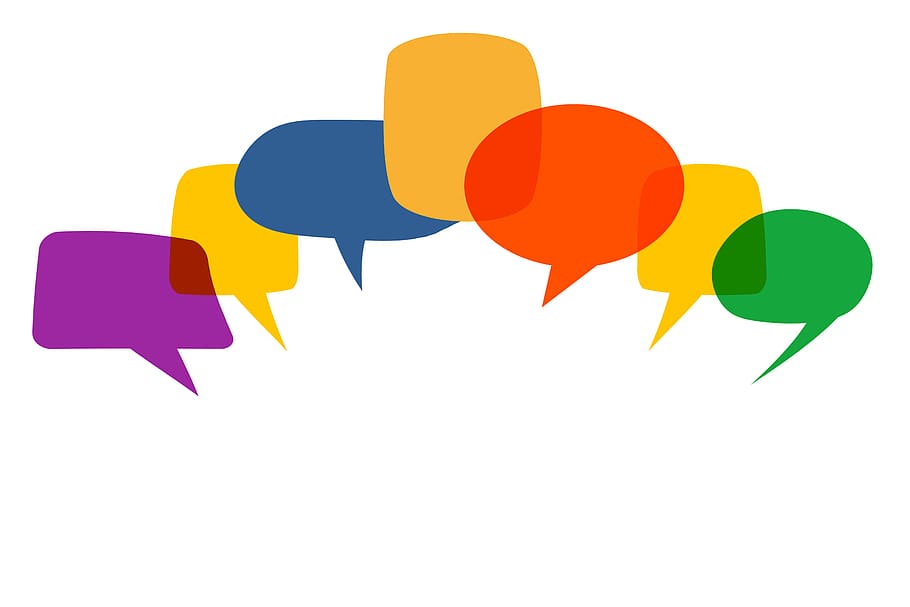 For ReflectionWhat skill did you try since the last session? What went well?What would you do differently next time?
Serious Illness Communication (Part 2).  Property of UC Regents, B. Calton, B. Sumser, N. Saks, T. Reid, N. Shepard-Lopez
3
[Speaker Notes: 5 MINUTES]
Guiding Principles and Practices
Focus on the whole person/family unit 

Be receptive to when patient is ready to talk

Listen empathetically

Provide accurate information that is straightforward, understandable, and respects how much a patient/family want to know

Respond to emotion
Serious Illness Communication (Part 2).  Property of UC Regents, B. Calton, B. Sumser, N. Saks, T. Reid, N. Shepard-Lopez
4
[Speaker Notes: 3 MIN
Note: These are the same guiding principles as Module 4 so just very briefly review.]
Communication Skills Review
Asking for Permission
Ask-Tell-Ask
“I wish”
NURSE for Responding to Emotion
5
Serious Illness Communication (Part 2).  Property of UC Regents, 
B. Calton, B. Sumser, N. Saks, T. Reid, N. Shepard-Lopez
[Speaker Notes: 5 MINUTES: Very briefly review the communication skills introduced in the Communication module (Part 1).  Ask the group if they have any questions or observations.  

Refer to Module 4 “Serious Illness Communication (Part 1) if you need a refresher on these skills prior to teaching]
Lightning Round!
“I know I’m getting worse.  I’m afraid I’m just a burden on my kids.”
”I’m a fighter.  I know I can still beat this thing”
“Are you sure we’ve tried everything?”
“The doctors haven’t told me anything-I need to know what’s going on!”
“There has always been another treatment that worked!”
Serious Illness Communication (Part 2).  Property of UC Regents, 
B. Calton, B. Sumser, N. Saks, T. Reid, N. Shepard-Lopez
6
[Speaker Notes: 10 MIN

This “lightning round” is to practice the skills from the handout.  Click forward for a patient or family statement to be revealed.  Either go around in the learner circle, asking each participant to give a response (usually 2-3 responses per statement is fine), or just ask for volunteers to offer responses.  

Example responses include:
“I know I’m getting worse.  I’m afraid I’m just a burden on my kids.” -> example “This must be hard” or ”Tell me more”
”I’m a fighter.  I know I can still beat this thing”  ->  example “I admire your spirit and everything you’ve done to fight this illness”
“Are you sure we’ve tried everything? -> “I get a sense that this is not what you were expecting to hear today” or “I wish we had another treatment that would help”.
“The doctors haven’t told me anything-I need to know what’s going on!” “Can you tell me what you do understand about what happened here in the hospital”, “I can see why you are frustrated”
“There has always been another treatment that worked!”  -> “I can see how disappointing this is for you”]
Reflective Capacities
Your internal state that supports good communication.
Mindfulness
Imagination
Kindness
Compassion
Non-anxious presence
Curiosity
Empathy
Response flexibility
Silence
Self-awareness
Groundedness
Appreciation
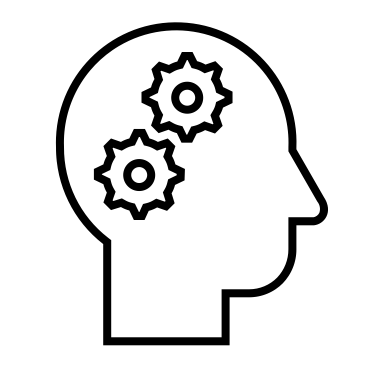 Serious Illness Communication (Part 2).  Property of UC Regents, B. Calton, B. Sumser, N. Saks, T. Reid, N. Shepard-Lopez
7
[Speaker Notes: 5 MINUTES

In addition to the communication techniques we just reviewed, reflective capacities are “ways of being” that contribute to effective communication. 
Only you can assess your internal capacity. No one else can see it. 
It can be helpful to check in with yourself prior to talking with a patient and family to see how you are feeling about the upcoming conversation and what you have sensed in the room from past conversations? Do you yourself feel anxious, sad, eager, angry, uncertain etc? Has the tone of past conversations been anxious, angry, chaotic, immensely sad? After checking in with yourself, it can be helpful to commit to a capacity for that conversation that may address your current state of being and serve as a useful communication strategy with patients and families.  

For example –
If you were to sense conflict between the patient and medical team (or mistrust), you may commit to applying the spirit of curiosity to the next conversation, committing to asking exploratory questions that will allow you to better understand where the patient and family is coming from and avoiding going in with your own agenda. 
If a family (or you) feel particularly anxious or chaotic, you may commit to displaying a non-anxious presence by sitting down, using a calm voice, turning off the TV in the room, limiting the number of people in the room, and careful attentive listening]
Role Play Ground Rules
“Vegas Rules”
Approaching with openness and inquiry
Timeouts encouraged by person playing clinician or facilitator 
Commit to a goal/skill to work on
Role play participants debrief first
Focus on what went well!
Observers are active participants
Serious Illness Communication (Part 2).  Property of UC Regents, B. Calton, B. Sumser, N. Saks, T. Reid, N. Shepard-Lopez
8
[Speaker Notes: ROLE PLAY (SLIDES 8-9): 20 MINUTES

Introduce ”Vegas rules”- what happens in vegas stays in vegas; no discussing the role play outside of this room, all said is confidential

Encourage participates to approach the role play with openness and inquiry and as a time to “try new things” in a safe space

The person playing the clinician or the facilitator can time out any time they want (aka if clinician feels stuck, wants to ask where to go from here, etc)

Encourage observers to take notes, writing down SPECIFIC language they heard the clinician or patient say and how the other responded]
Role Play
9
Serious Illness Communication (Part 2).  Property of UC Regents, B. Calton, B. Sumser, N. Saks, T. Reid, N. Shepard-Lopez
[Speaker Notes: You can ask the group to share (BRIEFLY) recent conversations that have been challenging with patients and families and why.  Ask learners to keep their descriptions to 30 sec to 1 min, no more.  If they can’t think of a recent conversation, they can brainstorm conversations that they anticipate would be challenging for them (e.g. breaking difficult news, an angry patient, prognosis, hoping for a miracle, etc.)

You can have the group choose one of the conversations to role play.  Ideally, you’ll have time for two sets of learners to role play in front of the group (about a 4 min role play with 4 min to debrief).

As the learner playing the clinician to commit to a communication skill to try (this can be one of the four communication skills on the handout or a reflective capacity, or something else the learner would like to work on).  Encourage them to be specific.

When debriefing, ask the learner playing clinician to reflect first, “How is it going?” AND “What did you do well” THEN ask person playing patient and group “What did {learner’s name} do well?”

Alternatively, to save time, if you prefer to come prepared with a case to role play, one suggestion is below.
Joe Mitchell is a 22-year-old man with acute lymphoblastic leukemia (ALL) who is currently hospitalized for dehydration and profound weakness related to end-stage leukemia.  There are no further cancer-directed therapies available to help Joe live longer. Joe’s prognosis at this point is days to few weeks and your team has recommended hospice care.  Joe’s 28-year old sibling is quite tearful during your conversation with them today and expresses disbelief and anger that he is not being offered any more treatment for his leukemia. She wonders out loud whether he might have survived longer if their family had noticed the warning signs immediately and he had been diagnosed earlier. They ask you why his doctors are “just giving up on him and sending him into hospice to die.”]
“…People will forget what you said, people will forget what you did, but people will never forget how you made them feel.”
Maya Angelou
Serious Illness Communication (Part 2).  Property of UC Regents, B. Calton, B. Sumser, N. Saks, T. Reid, N. Shepard-Lopez
10
[Speaker Notes: SLIDES 10-12: 5 MINUTES]
Takeaways
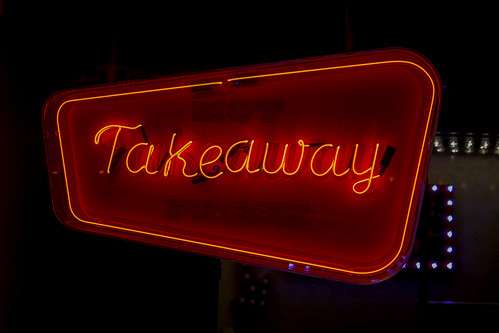 What surprised you?
What is your take-home point?
What are you curious about?
This Photo by Unknown Author is licensed under CC BY
Serious Illness Communication (Part 2).  Property of UC Regents, B. Calton, B. Sumser, N. Saks, T. Reid, N. Shepard-Lopez
11
[Speaker Notes: 5 MINUTES

Depending on amount of time available, have a few learners share their responses OR go around in a circle and ask everyone to share what they are taking away from the module today.]
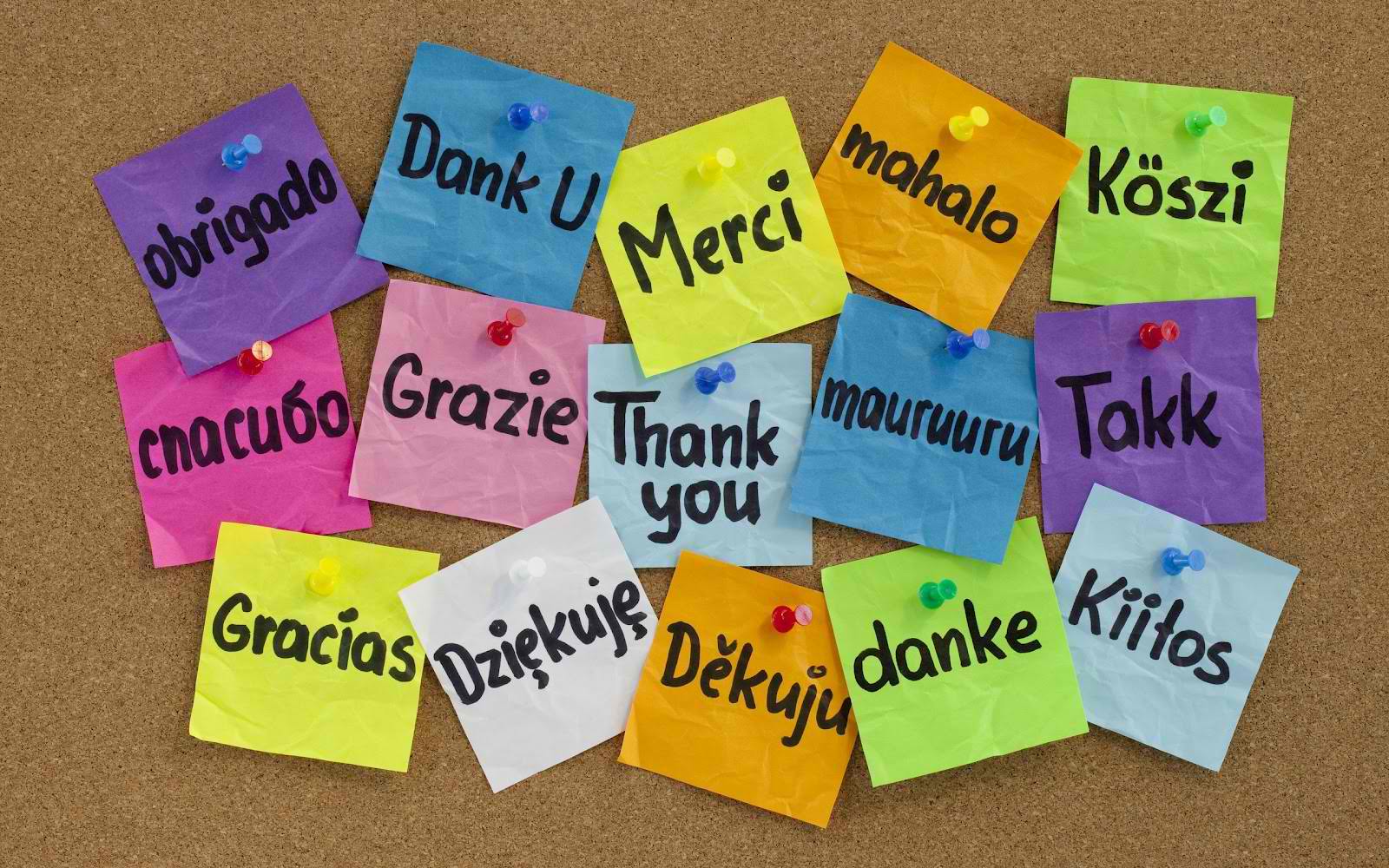 Questions?Thank you!
12
Serious Illness Communication (Part 2).  Property of UC Regents, B. Calton, B. Sumser, N. Saks, T. Reid, N. Shepard-Lopez
This Photo by Unknown Author is licensed under CC BY-NC-ND
[Speaker Notes: Take a few minutes for questions/concerns/observations]